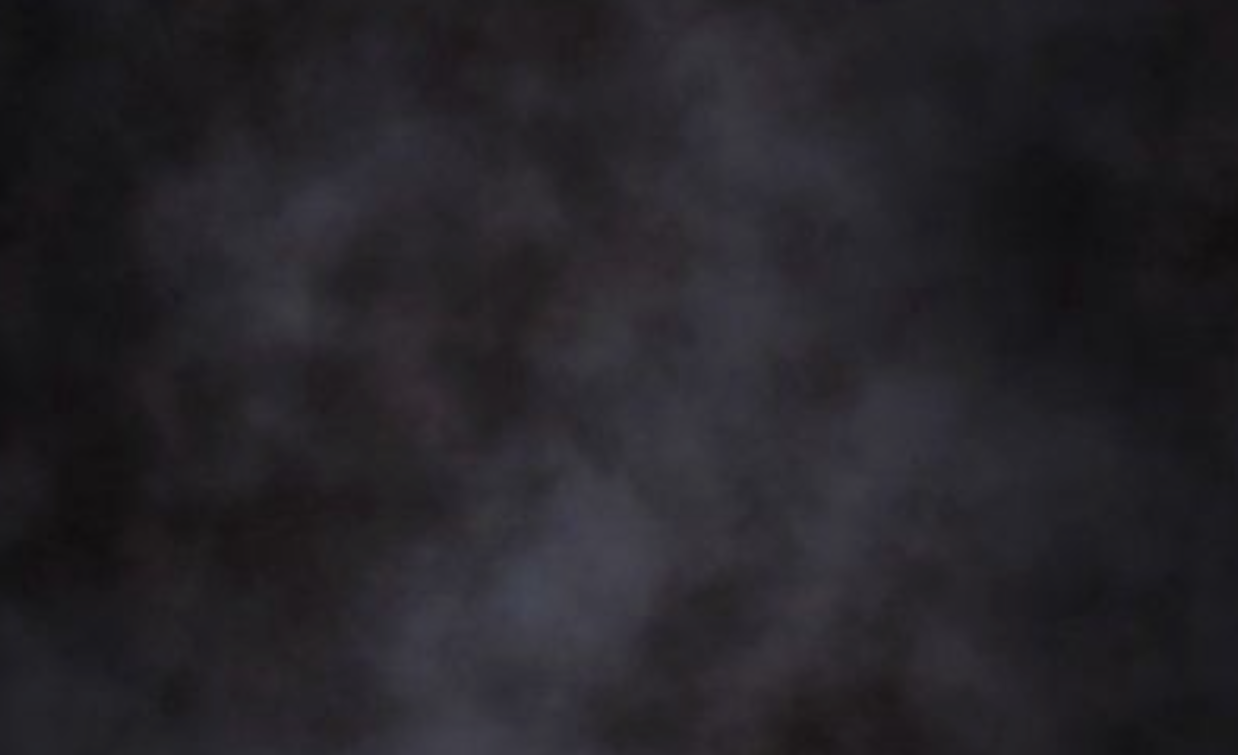 V ai N
things
“Vanity of vanities,” says the Preacher;  “Vanity of vanities, all is vanity”    (Ecclesiastes 1:2)
[Speaker Notes: Vain Things

Introduction:  Book of Ecclesiastes
Book attributed to Solomon (the son of David, king in Jerusalem)
Book of wisdom, like the Proverbs, but with a unique point of view
Majority of the book is written, discussing the value of earthly possessions and accomplishments, without reference to God.
Consider the following two phrases:
(1:3), “What profit has a man from all his labor in which he toils under the sun?”
(1:13), “And I set my heart to seek and search out by wisdom concerning all that is done under heaven; this burdensome task God has given to the sons of man, by which they may be exercised.”
Ask yourself, do you place any value at all upon things like:  your job, your interests, your education, your health, your happiness?
I imagine you do.
However, is there any intrinsic value in these things if they are separated from a spiritual life lived successfully?
What did Jesus say on the matter?
(Matthew 16:26), “For what profit is it to a man if he gains the whole world, and loses his own soul? Or what will a man give in exchange for his soul?”
Consider the concept of value, as it applies to earthly things
Definition (Webster) relative worth, utility, or importance
Fine Arts as a college degree may be greatly valued by the one who is interested in the discipline.  However, it is the least valuable degree of any with regard to employment prospects and salary.  (Sorry Debbie).
Gold is a dense, soft, yellow metal.  It has value because it is pretty, and it is fairly rare.  If you want some, it is going to cost you.  Interestingly, in Napoleon’s time, aluminum was more rare than gold (more difficult to refine), and was more valuable.  Napoleon served his guests on aluminum platters as a means of showing off.
Ultimately, gold is just a hunk of metal.  No intrinsic value as jewelry (at least).  Only valuable because people are willing to pay for it.
What does the Bible say is more precious than gold?
(1 Peter 1:6-8), “In this you greatly rejoice, though now for a little while, if need be, you have been grieved by various trials, 7 that the genuineness of your faith, being much more precious than gold that perishes, though it is tested by fire, may be found to praise, honor, and glory at the revelation of Jesus Christ, 8 whom having not seen you love.”
So, with earthly things, value can only be determined relatively
And, without God in the picture, earthly possessions and accomplishments have no worth
This is the point of view of the Preacher of Ecclesiastes
(Ecclesiastes 1:2), “Vanity of vanities,” says the Preacher;“Vanity of vanities, all is vanity.”
Let’s spend a few moments looking at some things without intrinsic value, that men seek and desire to the detriment of their souls.]
earthly   wisdom
Ecclesiastes 1:13-15; 16-18
The Unrighteous Steward (Luke 16:8-9; 6:38)
Wisdom Brings Grief!
Earthly Wisdom Brings Division (James 3:14-18)
[Speaker Notes: Earthly Wisdom
It is interesting that ungodly men often have a better understanding of how the world works.
The King in our text sought to know how the world works.
(1:13-15), READ
He saw that ultimately, such knowledge accomplishes little.
Consider how this works in our national issues (our educated leaders)
The poor remain, lawlessness remains, unfairness is rampant, etc., etc.
Consider the Parable of the unjust steward (Luke 16)
He acted in a very unscrupulous way, and yet the Lord commended Him in one area.
(Luke 16:8), “So the master commended the unjust steward because he had dealt shrewdly. For the sons of this world are more shrewd in their generation than the sons of light.”
Of course, the steward acted in a selfish and unrighteous manner.  But, he knew how the world worked, and there is a lesson here.
What is the Lesson?
(Luke 16:9), “And I say to you, make friends for yourselves by unrighteous mammon, that when you fail, they may receive you into an everlasting home.”
In effect, use unrighteous mammon is such a way as to bring your acceptance by God (Generosity, benevolence)
(Luke 6:38), “Give, and it will be given to you: good measure, pressed down, shaken together, and running over will be put into your bosom. For with the same measure that you use, it will be measured back to you.”
Earthly wisdom ultimately is vain!
(1:16-18) READ
As stated in the text, wisdom (awareness and knowledge of how the world works) only brings grief.  The naïve are often happier than the wise (small children as examples).
Earthly wisdom brings pride, selfishness and division
(James 3:14-16), “But if you have bitter envy and self-seeking in your hearts, do not boast and lie against the truth. 15 This wisdom does not descend from above, but is earthly, sensual, demonic. 16 For where envy and self-seeking exist, confusion and every evil thing are there.”
In contrast, heavenly wisdom brings peace, humility and righteousness
(James 3:17-18), “But the wisdom that is from above is first pure, then peaceable, gentle, willing to yield, full of mercy and good fruits, without partiality and without hypocrisy. 18 Now the fruit of righteousness is sown in peace by those who make peace.”]
earthly   pleasure
Ecclesiastes 2:1-3
Such Pleasure Brings Dissipation (Eph. 5:18-19)
Instead, Pursue Holiness! (1 Peter 4:1-5)
God Opposes Hedonism (Psalm 11:4-5)
[Speaker Notes: Earthly Pleasure
One of the most characteristic truths about our nation is the hedonistic culture it champions
Typically Americans have the same attitude as Solomon did, as expressed in our text.
(2:1-3) READ
Earthly pleasure brings Dissipation
(Ephesians 5:18-19), “And do not be drunk with wine, in which is dissipation; but be filled with the Spirit, 19 speaking to one another in psalms and hymns and spiritual songs, singing and making melody in your heart to the Lord.”
In contrast, note the true and lasting joy that comes from worshipping God
The Christian is called to a pursuit of holiness
(1 Peter 4:1-5), “for he who has suffered in the flesh has ceased from sin, 2 that he no longer should live the rest of his time in the flesh for the lusts of men, but for the will of God. 3 For we have spent enough of our past lifetime in doing the will of the Gentiles—when we walked in lewdness, lusts, drunkenness, revelries, drinking parties, and abominable idolatries. 4 In regard to these, they think it strange that you do not run with them in the same flood of dissipation, speaking evil of you. 5 They will give an account to Him who is ready to judge the living and the dead.”
God Opposes Hedonism
(Psalm 11:4-5), “The Lord is in His holy temple, the Lord's throne is in heaven; His eyes behold, His eyelids test the sons of men. 5 The Lord tests the righteous, but the wicked and the one who loves violence His soul hates.”]
earthly   possessions
Ecclesiastes 2:4-11; 5:10,12
The Rich Fool Chose Poorly (Luke 12:18-21)
Possessions Bring No Lasting Satisfaction!
Christians and Possessions (1 Timothy 6:6-8)
[Speaker Notes: Earthly Possessions 
Not only is our society characterized by hedonism, it is also extremely materialistic.
Jesus warned
(Luke 12:15), “Take heed and beware of covetousness, for one's life does not consist in the abundance of the things he possesses.”
(2:4-11), READ
The Rich Fool chose riches over his soul.
(Luke 12:18-21), “So he said, ‘I will do this: I will pull down my barns and build greater, and there I will store all my crops and my goods. 19 And I will say to my soul, “Soul, you have many goods laid up for many years; take your ease; eat, drink, and be merry.” ’ 20 But God said to him, ‘Fool! This night your soul will be required of you; then whose will those things be which you have provided?’ 21 “So is he who lays up treasure for himself, and is not rich toward God.”
Note: This emphasis on possession is selfishness (“lays up treasure for himself”)
Possessions bring no lasting satisfaction!
(5:10-12) READ
In fact, care for the things you possess can bring unrest and concern
This is why rich people need safes and locks!
The Christian’s Approach to Possessions
(1 Timothy 6:6-8), “Now godliness with contentment is great gain. 7 For we brought nothing into this world, and it is certain we can carry nothing out. 8 And having food and clothing, with these we shall be content.”]
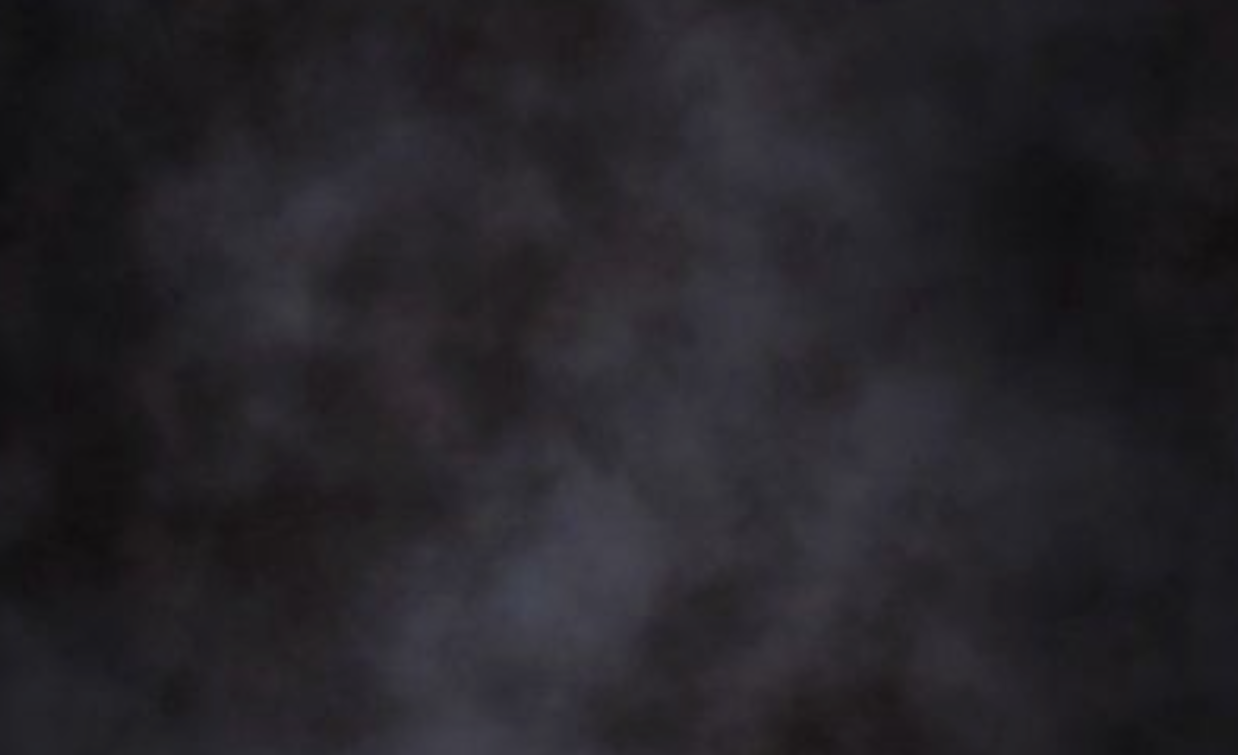 ConclusioN
FACT:  Ultimate fulfillment in this world      is unattainable, because of EVIL!
Ecclesiastes 9:3,11-13; 10:8-9

True Value is Found Only in Eternity!
Ecclesiastes 12:13-14
[Speaker Notes: There can't be ultimate fulfillment in this world because of the evil that is here.
(9:3,11-12) READ
The evil of sinful man. The unfairness of a cursed world.
(10:8-9) READ
The destructive nature of happenstance  and chance.

True Value is found only in eternity.
(12:13-14) READ]